Село 
Мала Кужелівка
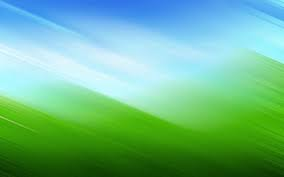 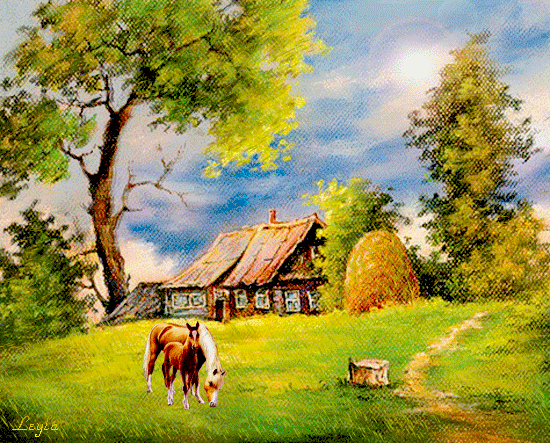 Віртуальна подорож
Виконала 
Фурман Вікторія
Керівник  гуртка
Касапчук Н.В.
Мала́ Кужелівка — село розташоване в Дунаєвецькому районі Хмельницької області.
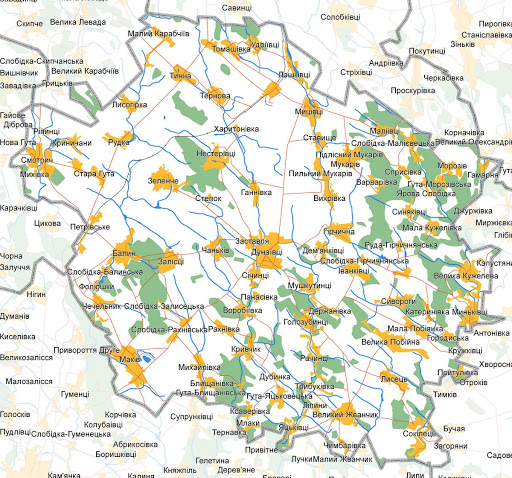 Назва Малої Кужелівка походить від містечка Кружіль, яке було знищене половецьким ханом Шолудивим Боняком. Населення, що залишилося поділилося навпіл, від того і пішла назва, білша частина заснувала Велику Кужелову, менша — Малу Кужелівку.
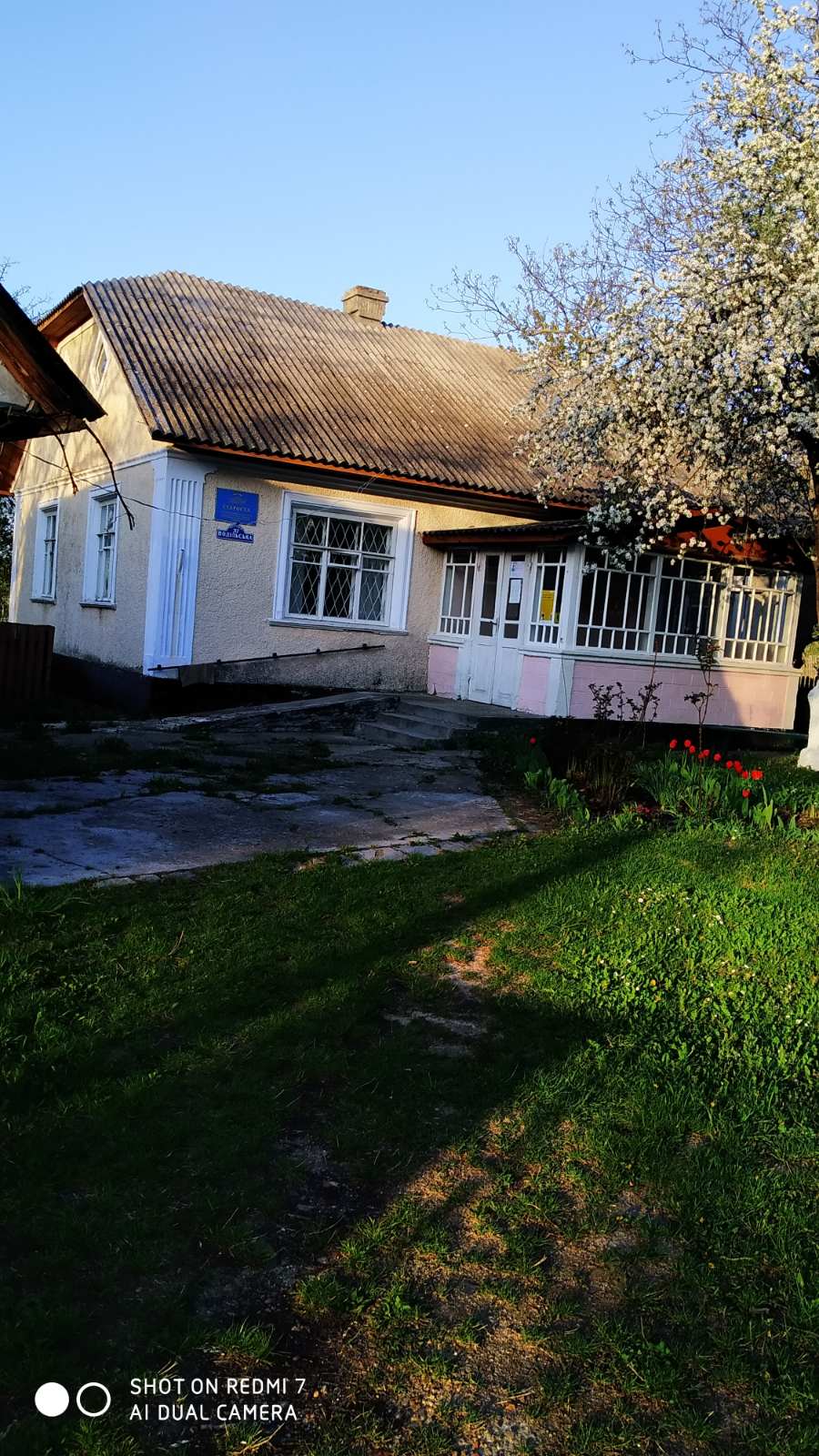 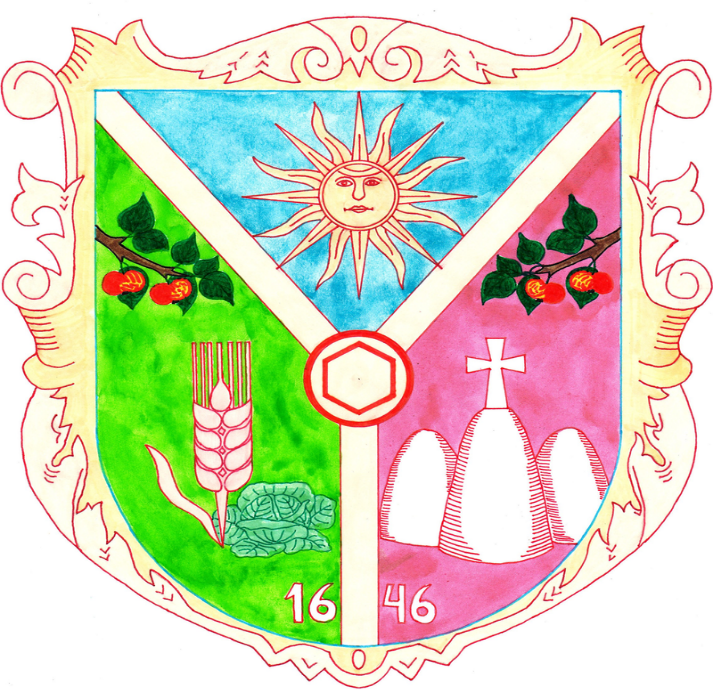 Герб села
Селещна рада с. Мала Кужелівка
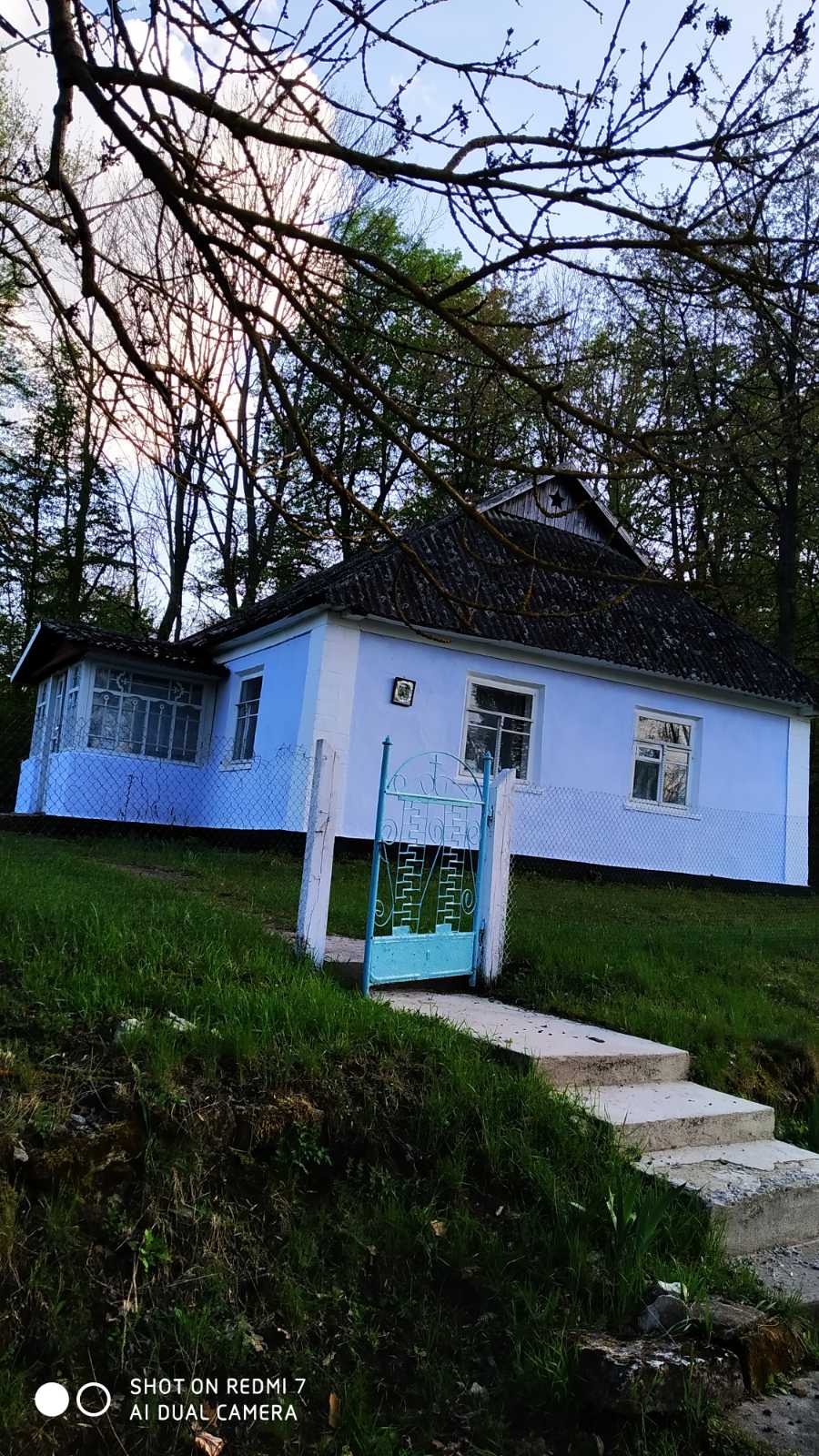 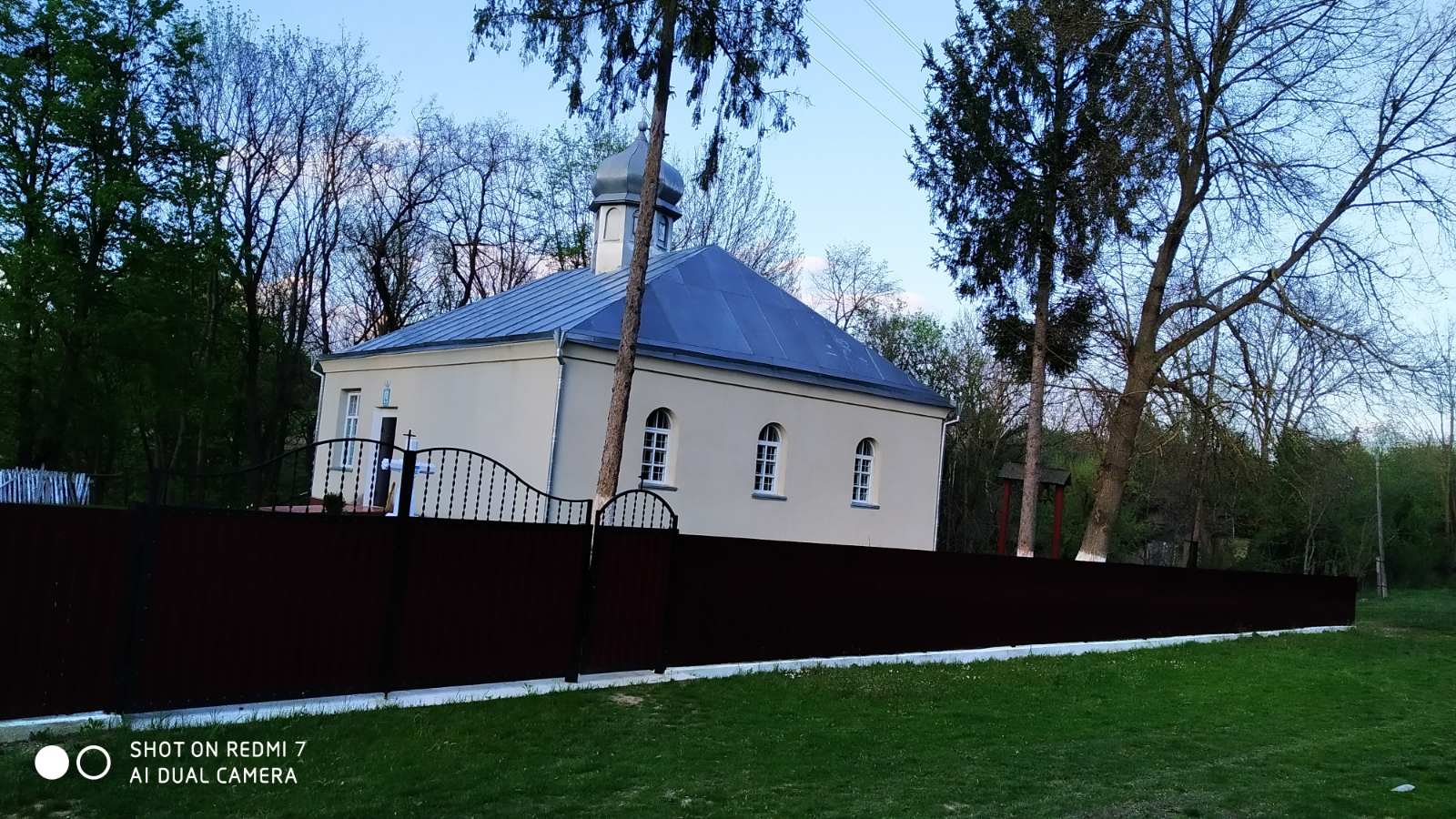 Церква в селі Мала Кужелівка
Хатина в якій проживає сім’я священика
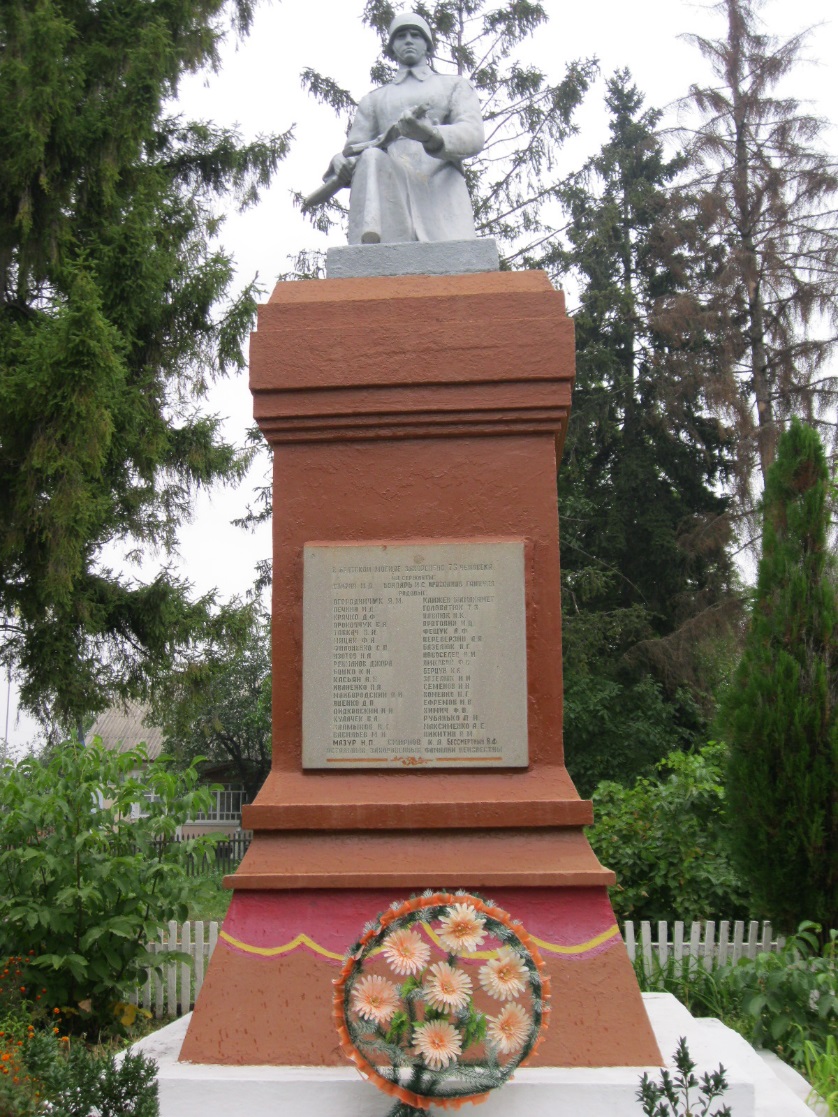 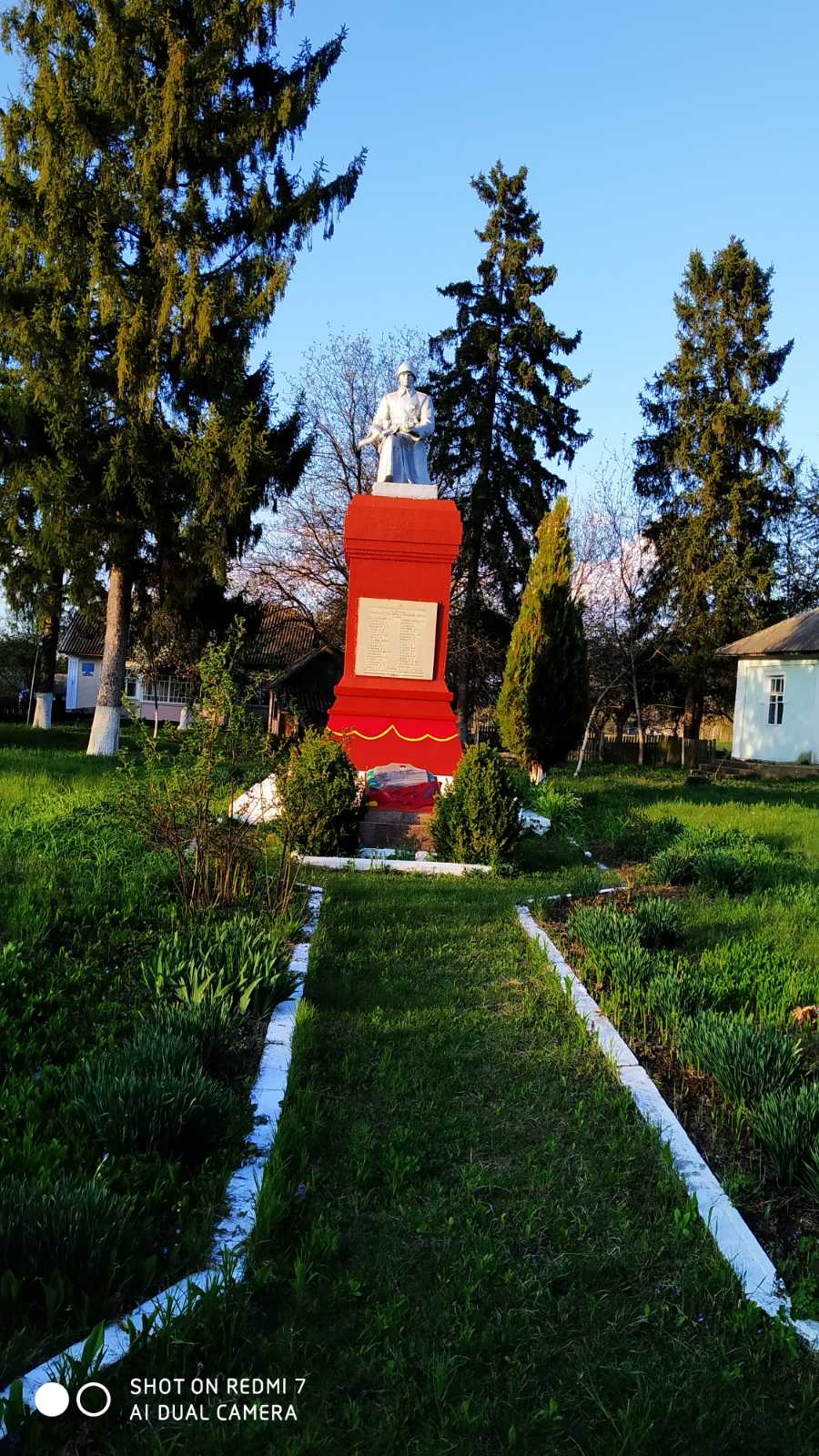 Братська могила радянських воїнів. с. Мала Кужелівка
Мальовничі краєвиди села
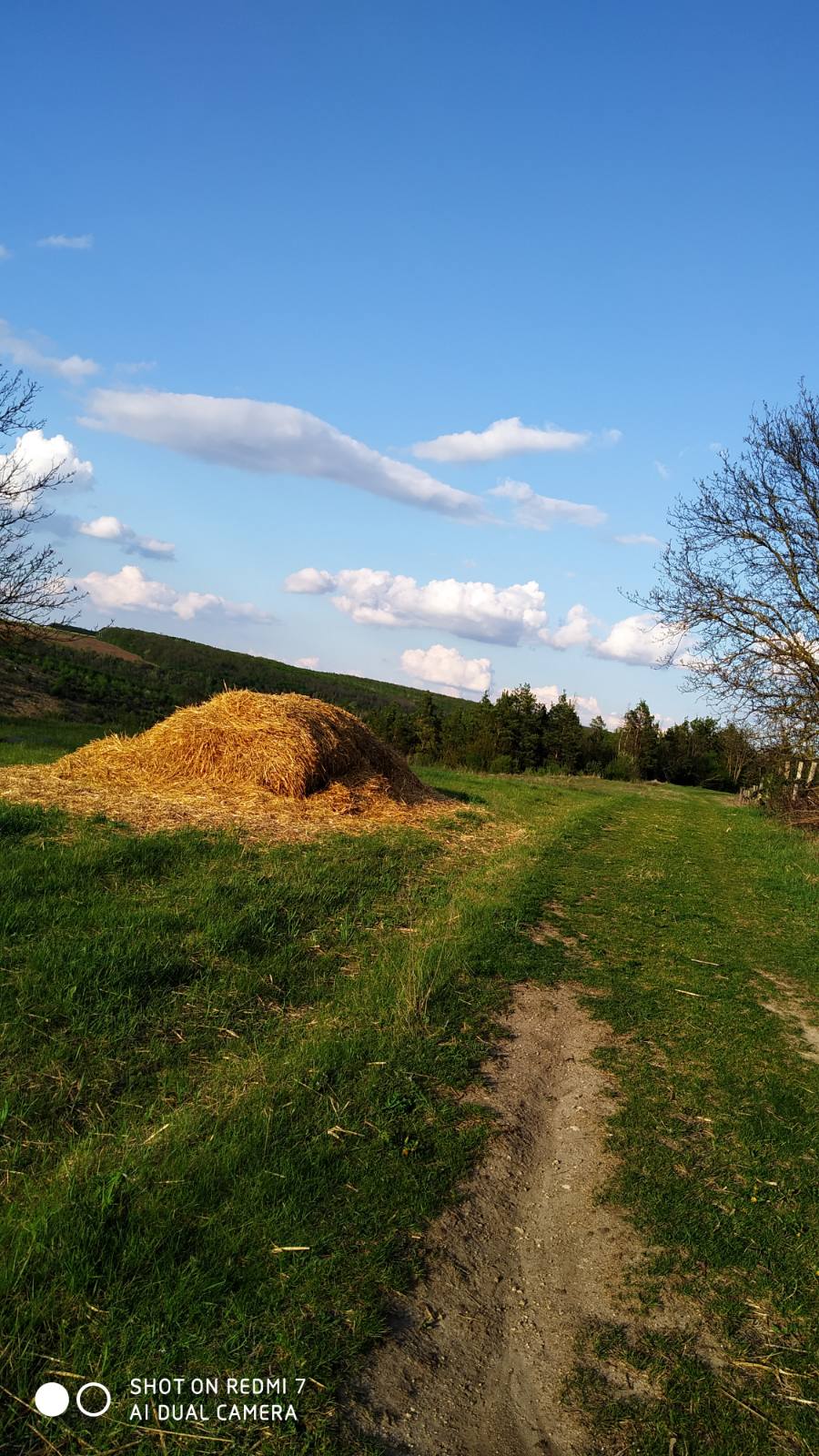 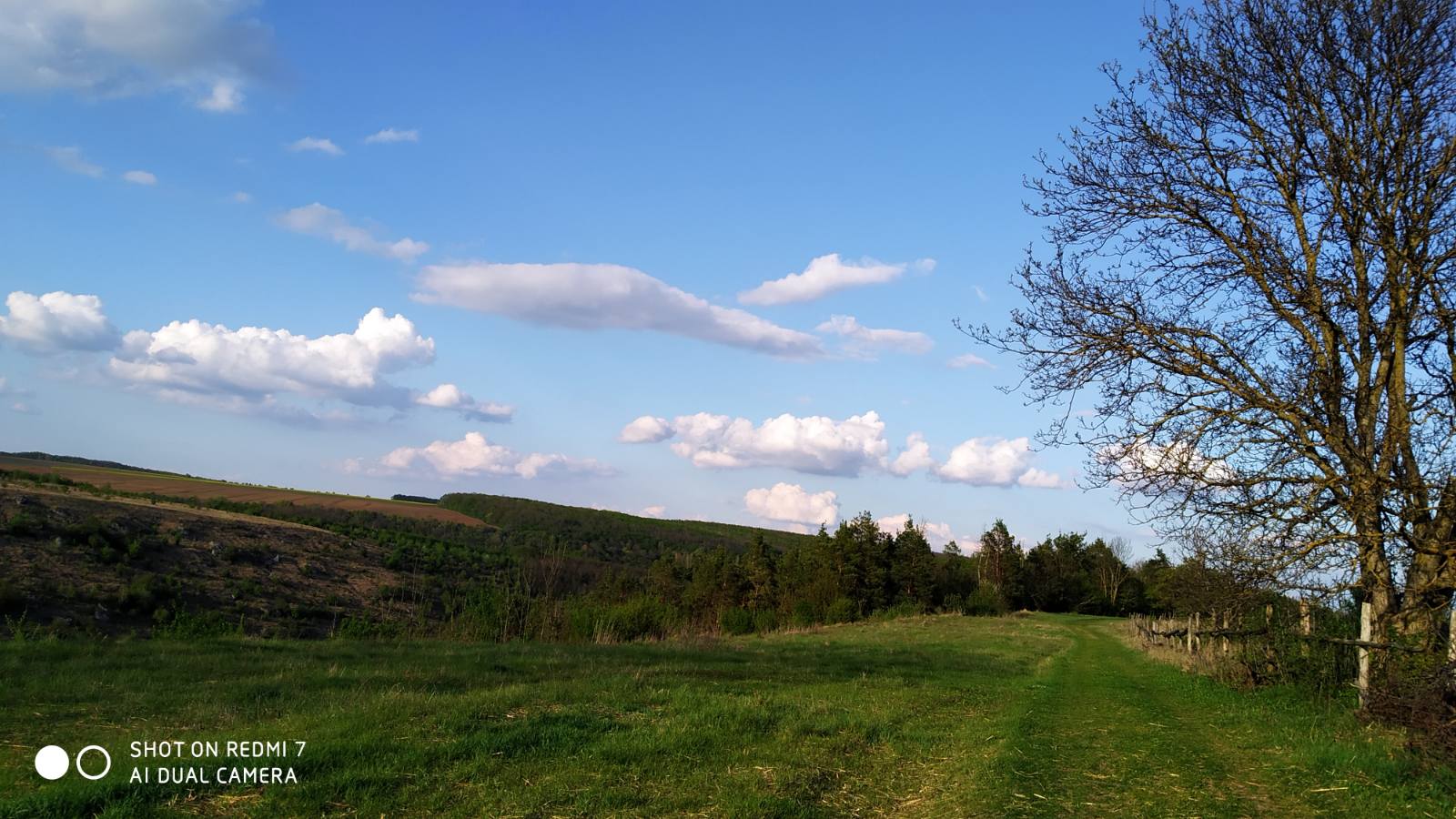 Мешканці села дану долину у якій протікає річка Ушка – називають Великою долиною
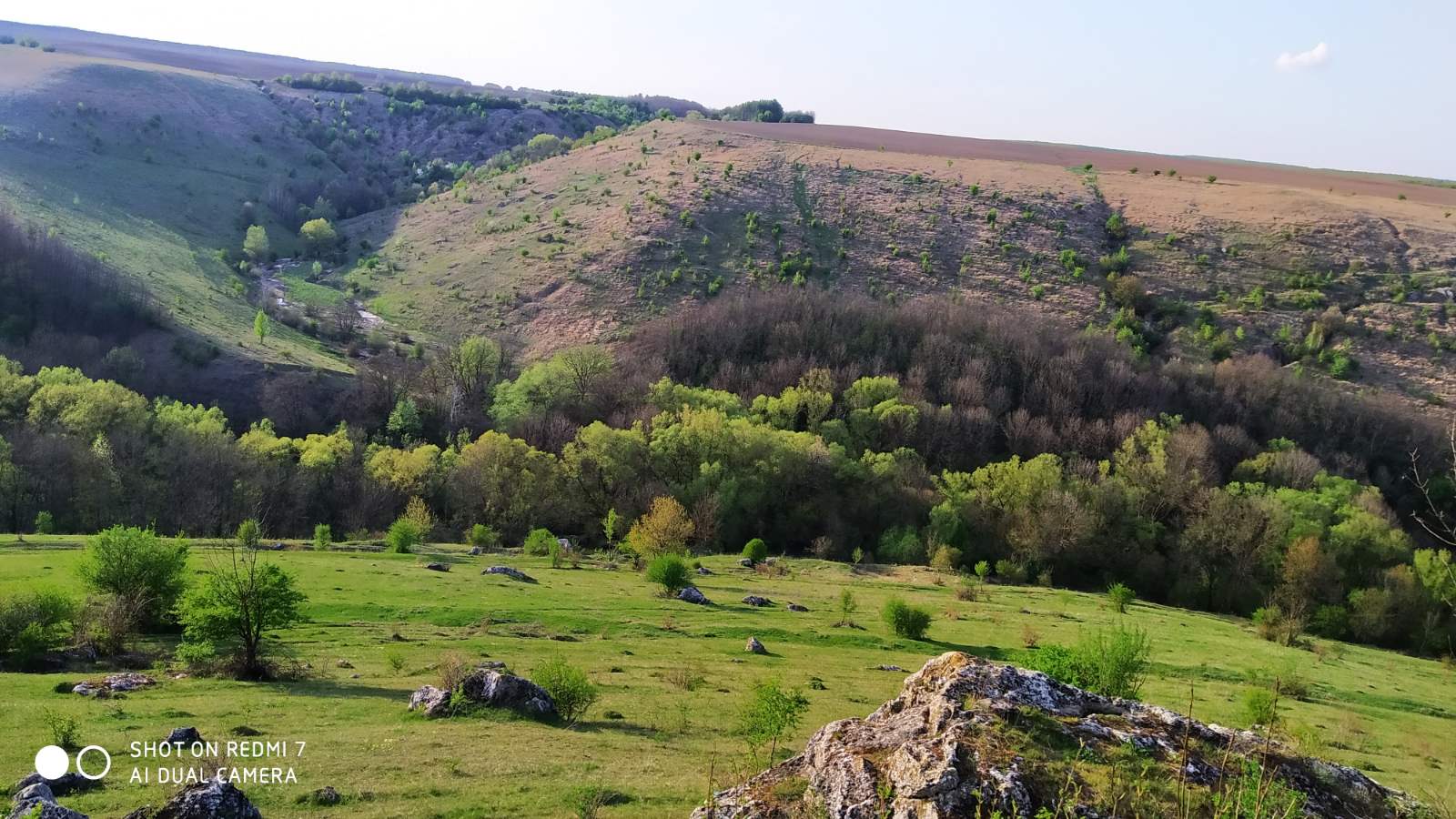 Велика долина
Мала долина
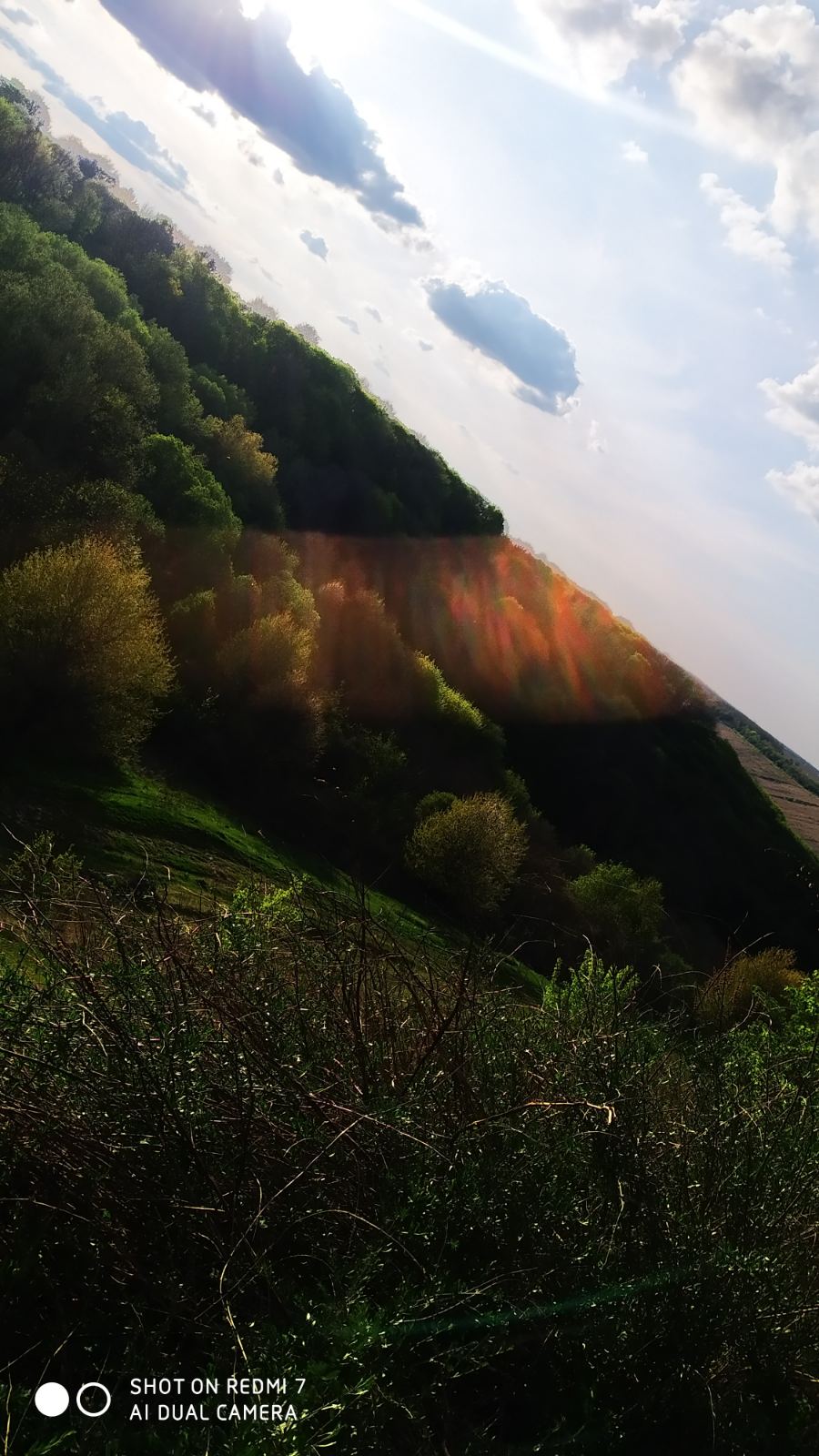 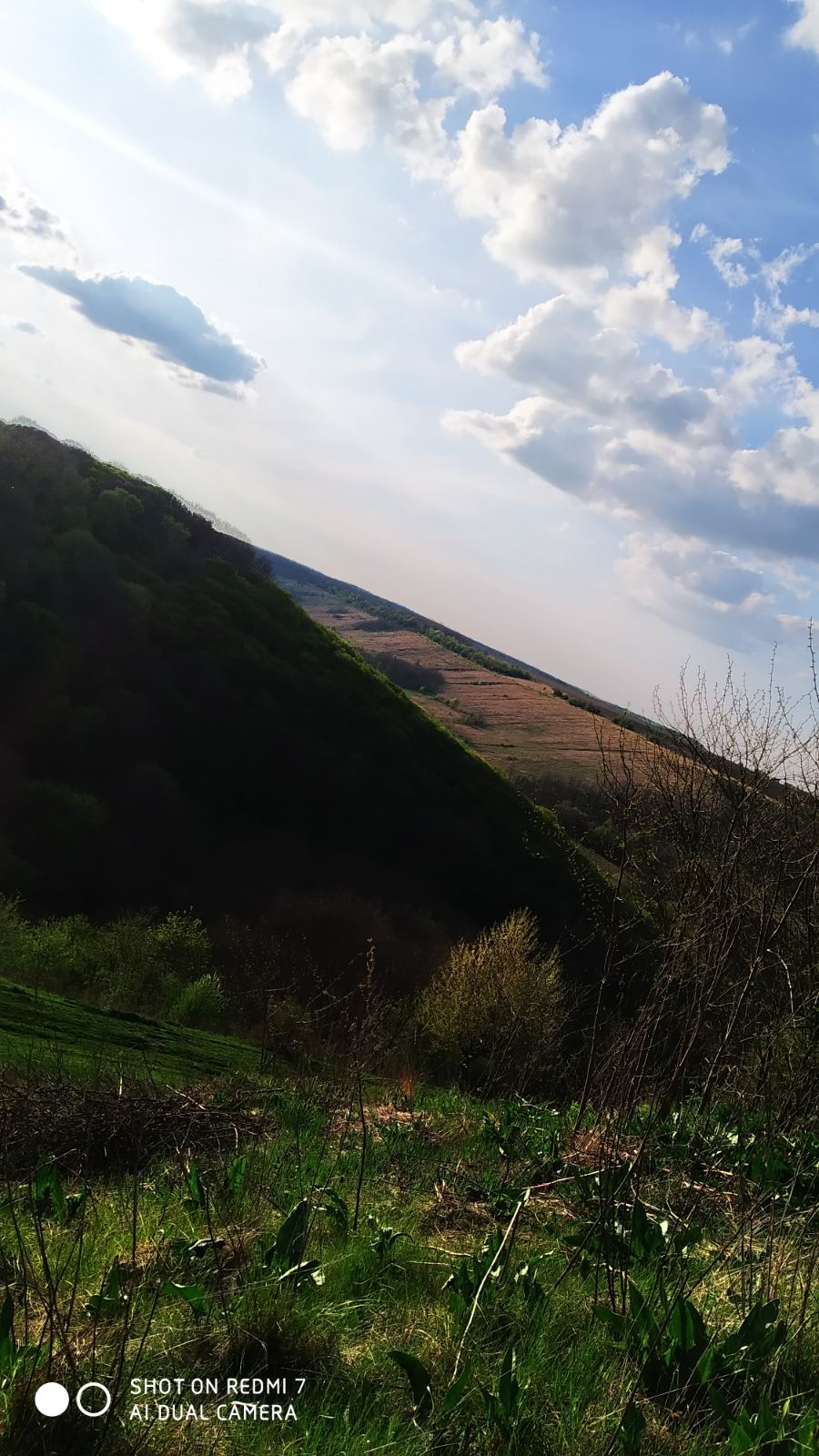 Дякую за увагу!
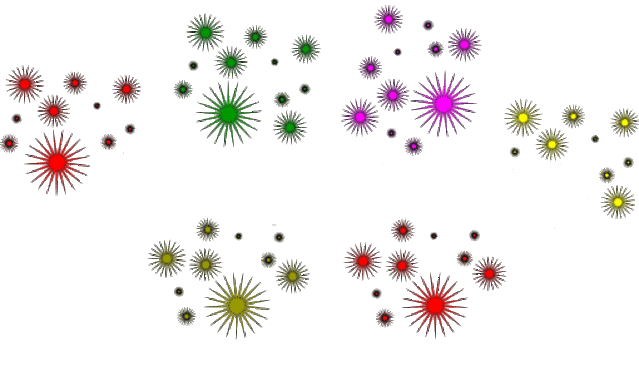 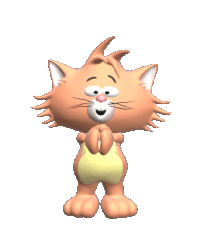